Varsinais-Suomen kirjastojen Jyväskylä-Savonlinna kirjastovierailu 11.-12.11.2013
Jyväskylä valittiin tutustumiskohteeksi toiminnallisista syistä
Tutustuimme vapaaehtoistoimintaan, järjestelmään ja luettelointiprosessin kehittämiseen. 
Kiitoksia esittelijöille!
Jyväskylässä hyödynnetään vapaaehtoistyötä
Asukasyhdistyksen vapaaehtoiset pitävät kirjastoa auki parina iltana viikossa. Tuolloin voi lainata ja palauttaa, mutta muuta kirjastoammatillista palvelua ei ole tarjolla
Yhdistykset pitävät tilaa auki ja järjestävät tapahtumia
Kokemukset ovat olleet positiivisia
Järjestelmäasiat
Varausten itsepalvelunouto oli käytössä pääkirjastossa
Arenassa uusia ominaisuuksia: tunnusluvun vaihto, kaksivaiheinen uusinta
Keskustelua Arenan tulevasta versiosta ja muutostarpeista: oletusnoutopaikka ja saatavuus sen mukaan, verkkomaksaminen, osakohteiden esittäminen hakutuloksissa
Henkilöllisyystodistuksen käyttö lainauksessa tiskillä, ei automaateilla
Lainahistorian tallennus käytössä kotipalveluasiakkailla
Kokoelmat ja luettelointi
Jyväskylässä on selvitetty luettelointiprosessin tehostamista, mutta uusia ratkaisuja ei löytynyt
Luettelointi ja niteiden käsittely keskitetty
Kelluvaa kokoelmaa on mietitty
Nollalainat avuksi poistoissa
Jyväskylässä tehdään hankesuunnitelmaa tilan peruskorjauksesta
kirjastossa riitti tilaa ja avaruutta lähteä suunnittelemaan peruskorjausta
tiloja suunniteltaessa on otettava huomioon asiointiprosessi
opasteiden tärkeys
Kiinnostavia kalusteratkaisuja
Pöllönmallisia kirjatelineitä
Läppärituolit
Matka jatkuu Jyväskylästä Savonlinnaan
Savonlinnassa tutustumiskohteena oli syyskuussa avattu pääkirjasto Joeli
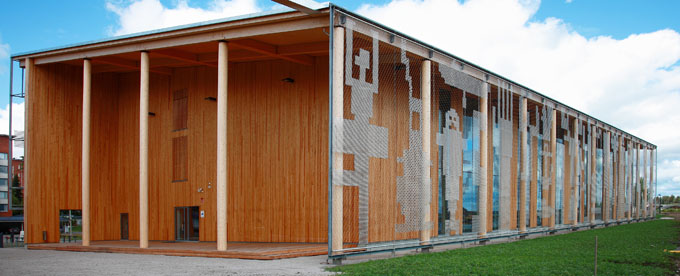 Asiakkaiden ja henkilökunnan ylpeys oli ulkoapäin kaunis rakennus. Julkisivu lasia, metallia ja siperiankuusta, joka harmaantuu ajan kuluessa.
Tilaa on saatu puolet lisää
Kirjahyllyt olivat matalia ja se herätti keskustelua ergonomiasta ja esteettisyydestä. Kauttaaltaan matalat hyllyt eivät rytmittäneet tilaa riittävästi.
Kolmannesta kerroksesta, johon asiakkailla ei ollut pääsy, avautui hieno näkymä portaikkoon ja  hyllyasetteluun
Henkilökunnan määrä vähenee
Jotkut asiakaspalvelupisteet olivat miehitettynä vain osan aukioloajoista. 
Neuvontatiskit oli todettu epäkäytännöllisiksi
Asiakasnettipöydissä ja automaattipöydissä oli kiinnitetty huomiota johtojen piilottamiseen
Joelissa tiloilla on oivaltavat nimet
Osviitta, Virke, Nappula, Miitti, Kaiku, Marjuli…
Kahvila Poukamassa sai syödä myös omia eväitä
Rakennus sallii muutoksia
Tila oli otettu vasta käyttöön. Rakennuksen muoto antaa mahdollisuuksia tarvittaviin muutoksiin.
Opastus on tärkeää
Esitteet opaskarttoineen olivat hyvät
Säilytysratkaisuja
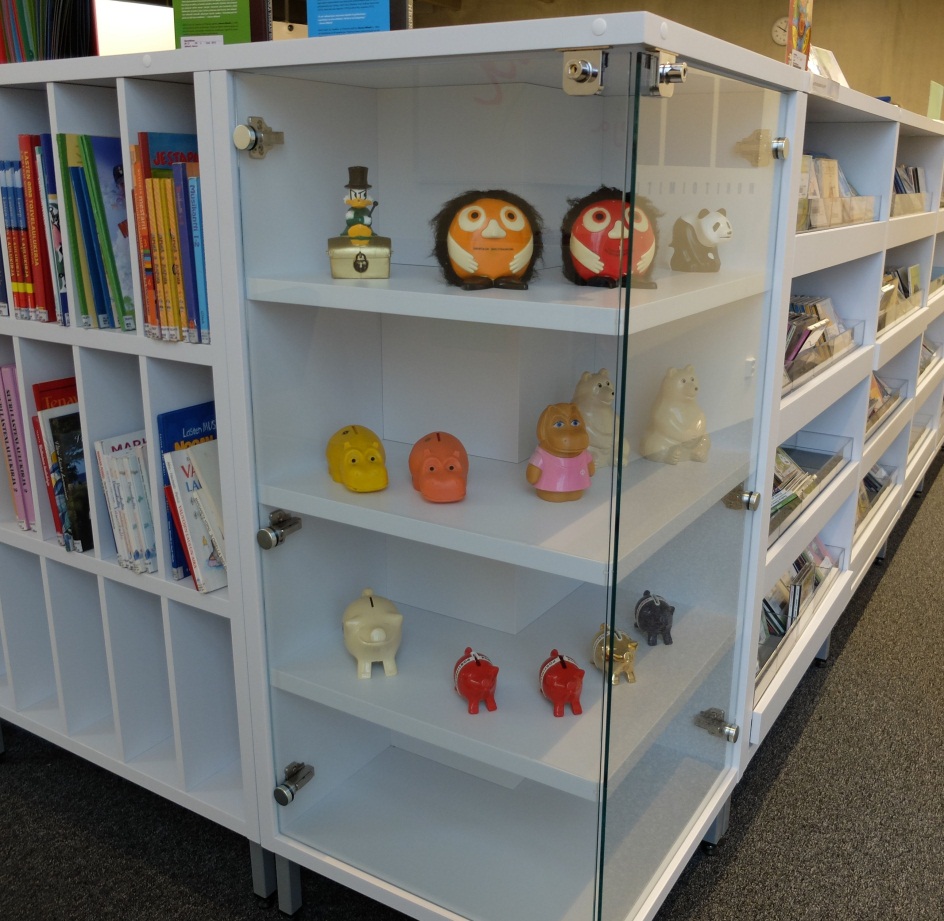 Monitoimitila Tilkku ”on Lasten- ja nuortenosaston väripilkku”
Vinkkejä
Aiheista kootut kirjakassit
20 euron vuosivarauskortti
Pelihuoneen ovessa selkeät käyttöohjeet
Tekstiilikirjat
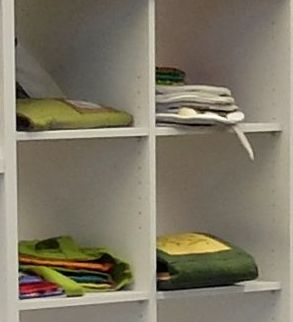 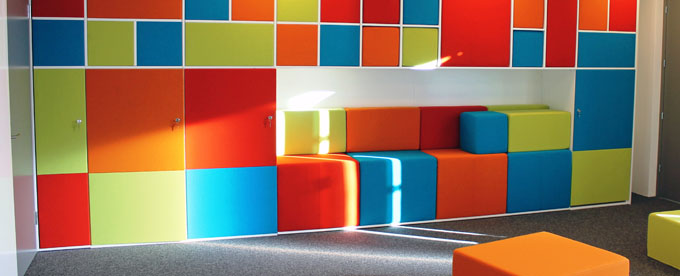 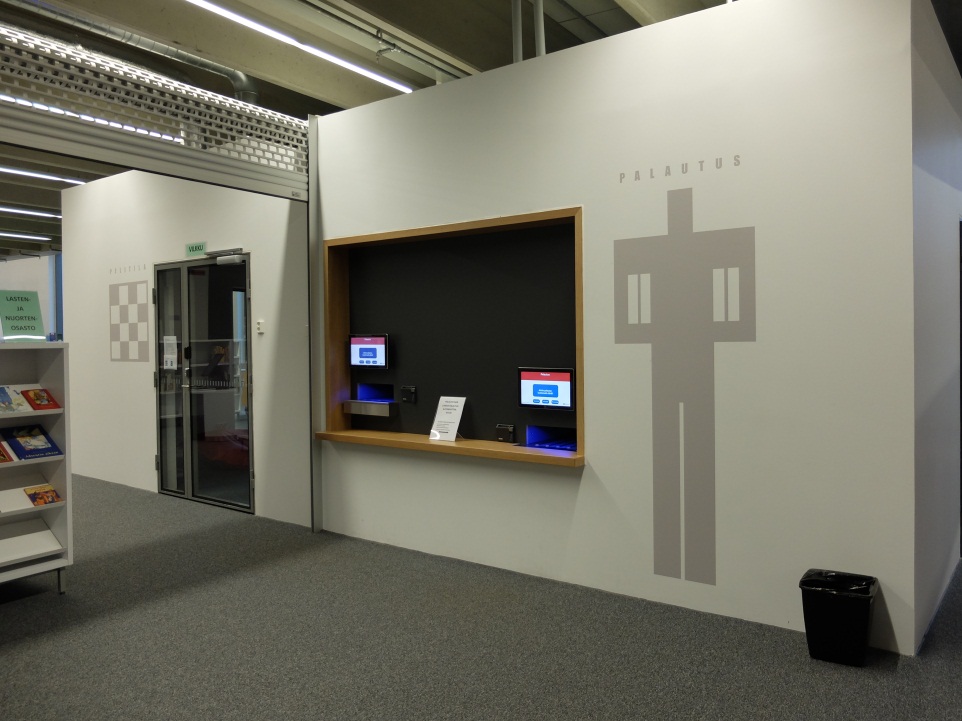 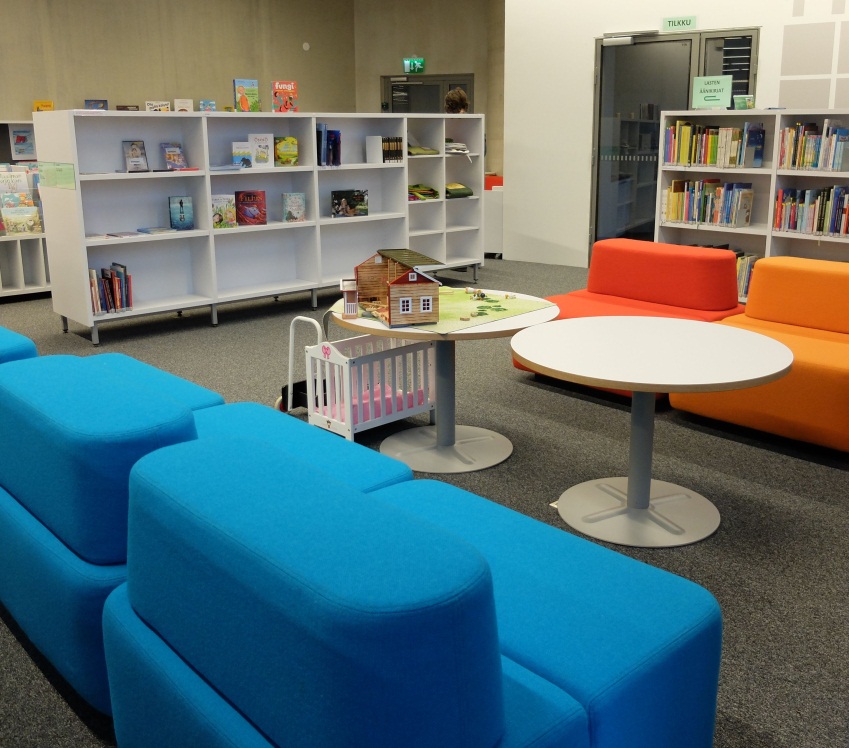 Kiitoksia Joelin esittelijöille!
Kokouksia
Paluumatkalla kuultiin YKN:n kuulumiset ja jokainen kertoi ajatuksiaan tutustumiskäynneistä.
Joelissa kokouksen aiheina olivat maakunnan asiat.
Yhteistyötä suunnittelussa
Rakennushankkeissa dokumentointi on tärkeää: mitä tavoitellaan, mitä uudistetaan ja mitä se tarkoittaa toiminnassa

Varsinais-Suomessa on suunnitteilla useita uudishankkeita ja peruskorjauksia. Suunnittelua voitaisiin tehdä yhteistyössä.